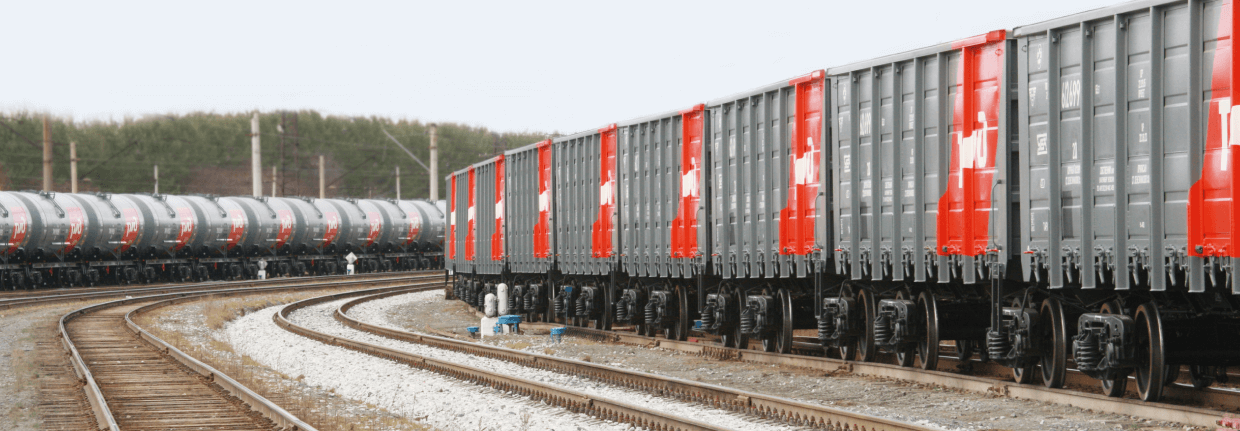 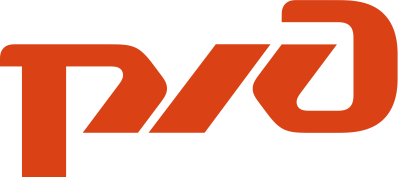 Изменение логистики и развитие новых транспортных коридоров для предприятий Западной Сибири
Начальник Западно-Сибирского ТЦФТО
 Елизаров А.В.
июнь 2023 г.
Погрузка дороги в 2023 году
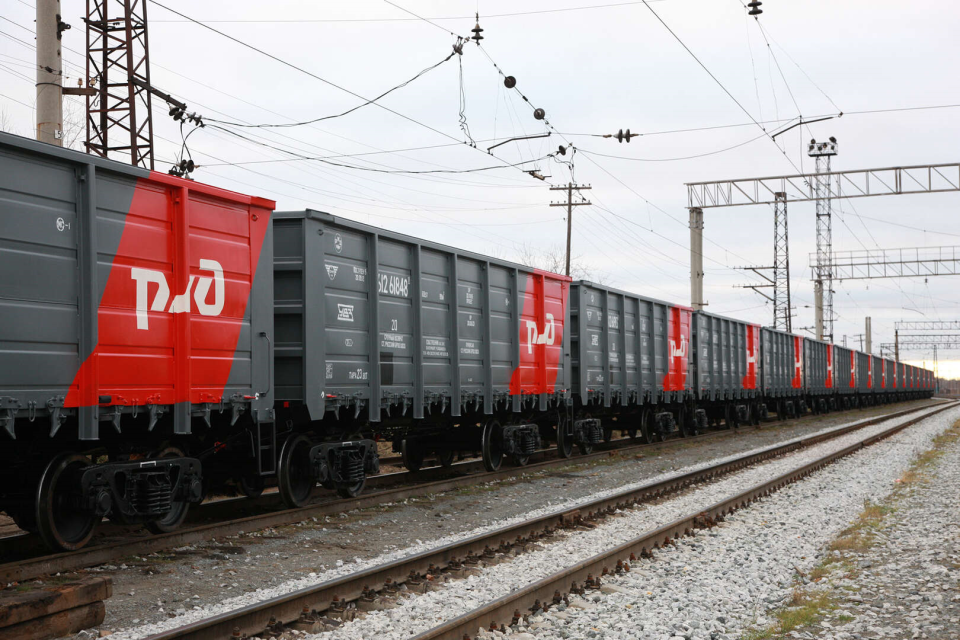 Динамика погрузки дороги, млн. тонн
Погрузка в I полугодии:
140,1 млн. тонн
-1,1%
Погрузка на экспорт:
75,7 млн. тонн
+1,6%
-0.8%
-0.2млн.т
+1,8%
+0,4 млн.т
-1.8%
-0.4 млн.т
-8.6%
-2.2 млн.т
+1,5%
+0,3 млн.т
+2,1%
+0,5 млн.т
Динамика погрузки на экспорт, млн. тонн
-2.7%
-0.3 млн.т
+8,5%
+1,1 млн.т
+1,0%
+0,1 млн.т
+9,7%
+1,1 млн.т
-6.0%
-0.8 млн.т
уровень
Переориентация погрузки
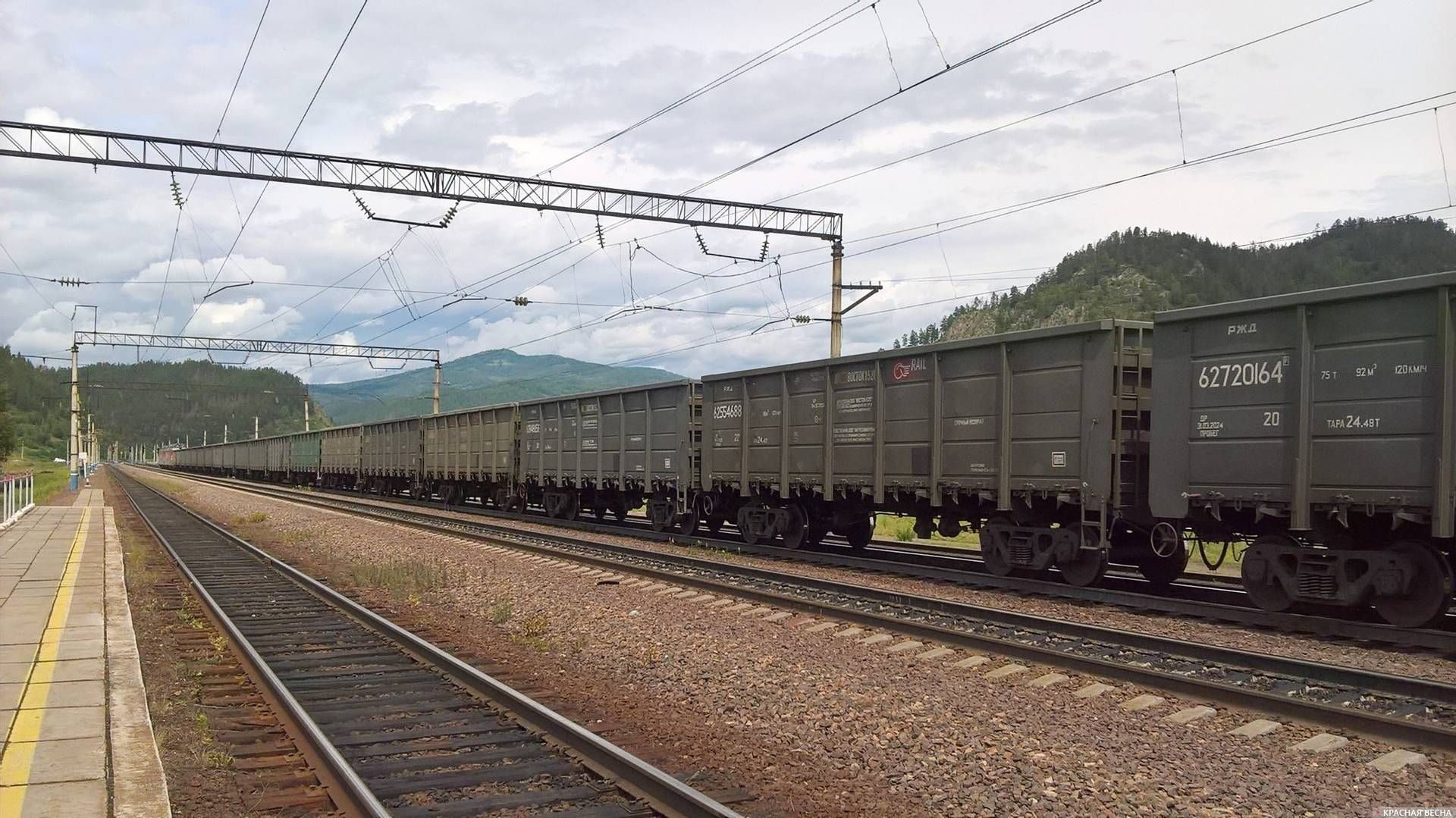 За 5 мес. 2023 г. через Черноморские порты
отгружено 11,5 млн. тонн угля
За 5 мес. 2023 г. через порты 
Северо-Запада отгружено 
22,4 млн. тонн угля
Поставки кокса в Иран 
по транспортному коридору 
Север-Юг
Переориентация поставок 
метанола с Финляндии 
на Китай по морю
Рост перевозок в восточном направлении за 5 мес. текущего года на +5,8% . Погружено 30,8 млн. тонн.
Экспорт в дружественные страны
Погрузка в недружественные страны,
млн. тонн
Рост погрузки на экспорт 
за 6 мес. 2023 г.,млн. тонн
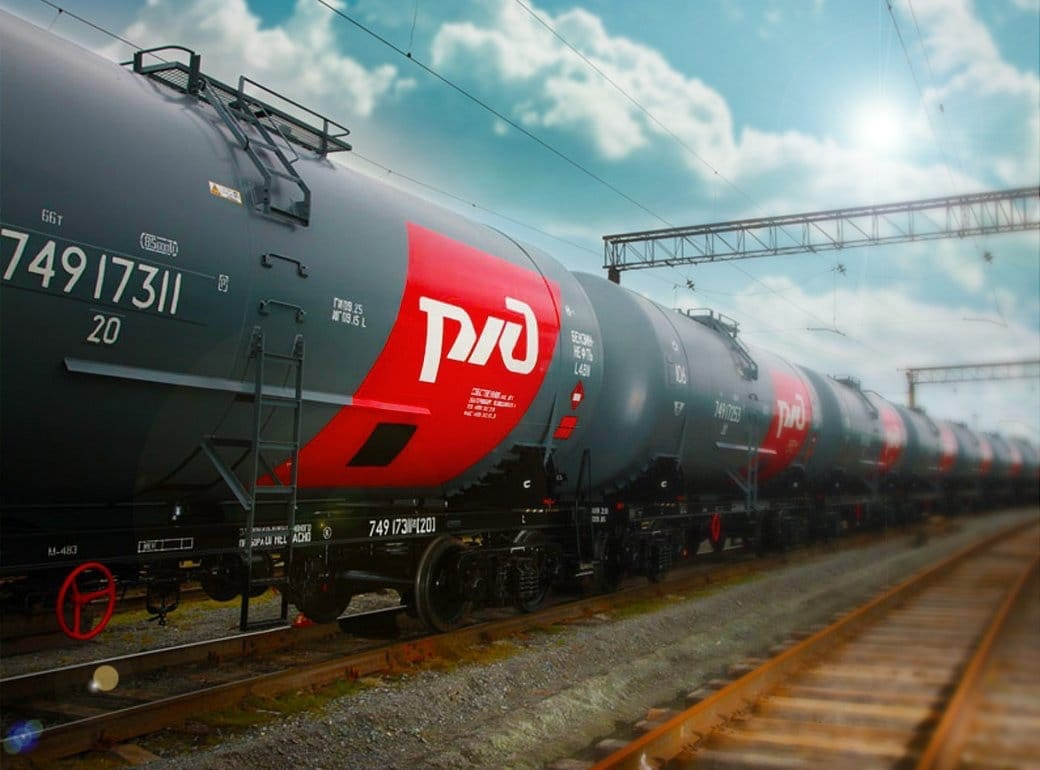 +15,3 млн.т
+44095%
+9,8 млн.т
+142%
+9,3 млн.т
+122%
+2,2 млн.т
+26%
-35,8 млн. тонн
+0,25 млн.т
+8,5%
-53,4 млн. тонн
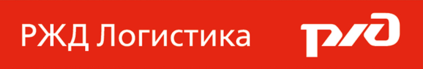 МЕЖДУНАРОДНЫЙ ТРАНСПОРТНЫЙ КОРИДОР «СЕВЕР-ЮГ»
Санкт-Петербург
Екатеринбург
Новосибирск
Преимущества коридора:
Москва
Минск
Локоть
Озинки/Семиглавый Мар
Почти двукратное сокращение сроков перевозки товаров по сравнению с традиционным морским путем
Аксарайская
Тариф для 20–ти футового контейнера(комплектом на вагон) – от 4 657 до 6 907 долларов
Казахстан
Астрахань
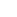 Болшак/Серхитяка
Новые маршруты для делового сотрудничества с такими странами как, Индия, Иран, Пакистан и странами Ближнего Востока
Самур
Тариф для 40-ка футового контейнера (комплектом на вагон) - от 6 885 до 10 504 долларов
Туркменистан
Астара
Ноушехр
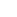 Сарахс
Решт
Иран
Бендер-Аббас
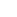 Карачи
Джабаль-Али
Бангладеш
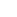 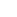 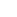 Мундра
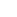 Погранпереходы
Индия
Нава-Шева
Порты
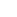 Железная дорога
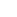 Ченнаи
Маршруты:
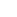 Автодорога
Морские пути
Западный
Транскаспийский
Восточный
ЮЖНЫЕ ПУНКТЫ ПРОПУСКА
2,6 млн. тонн перевезено 
через Казахстан за 5 мес. 2023 года
В июле 2021 года мощность терминала станции Достык после запуска первой очереди составила 160 тыс. грузов в 20-ти футовом эквиваленте
+10,9% к 2022 г.
Сегодня через погран. переход ежедневно может проходить до 22 пар поездов
Новосибирск
Кулунда
Локоть
В 2023 г. начался активный переход на оформления электронных накладных СМГС при экспортных и импортных перевозках грузов и порожних вагонов в Республику Казахстан
Казахстан
Мойынты
Достык
2022 год – строительство вторых железнодорожных путей на участке Достык-Мойынты
Прогноз: увеличение пропускной способности в 5 раз (до 60 пар поездов в сутки)
1137 партнеров на территории Казахстана могут принимать вагоны с применением электронной подписи
55 клиентов на полигоне Западно-Сибирской железной дороги отправляют вагоны в Казахстан с применением электронной подписи
80% накладных на грузы и 90% накладных на порожние вагоны из Казахстана поступает в электронном виде
В 2023 году рамках технологии отправлена четверть перевезенного объема грузов -  9515 вагонов, 456 тыс. тонн груза
ВОСТОЧНОЕ НАПРАВЛЕНИЕ. МОДЕРНИЗАЦИЯ ПОЛИГОНА
В 2023 году запланирована сдача 78 объектовс укладкой более 650 км. новых путей
Развитие станций с удлинением приемо-отправочных путей
Байкало-Амурская магистраль
Западно-Сибирская железная дорога
Тайшет
Ванино
Выполняются работы по удлинению двух путей
Известковая
Транссибирская магистраль
Хабаровск-2
И строительству двух новых путей
Гродеково
Камышовая
Строительство нового нечетного приемо-отправочного парка
Уссурийск
Находка-Восточная
Закончены работы по укладке дополнительных путей
Проведена реконструкция 16 км пути на перегоне до государственной границы
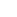 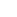 Появлениее нового парка приема
Строительство дополнительных путей
И реконструкция старого приемо-отправочного парка
ТЯЖЕЛОВЕСНЫЕ И ОБЪЕДИНЕННЫЕ ПОЕЗДА
Разработаны технологии объединения и обработки длинносоставных контейнерных поездов на станциях Транссибирского хода
Размеры объединенных контейнерных поездов длиной до 142 усл. Вагона достигают 9,3 поезда/сут. за 5 мес т.г
Байкало-Амурская магистраль
Болотная
Барабинск
Тайшет
Мариинск
Междуреченск
Ванино
Забайкальск
Известковая
Транссибирская магистраль
Хабаровск-2
Махалино
Камышовая
Уссурийск
Находка-Восточная
Среднесуточная передача поездов, весом 7100 тонн, на восток увеличена к уровню 2022 года на 15,5%  до 22,3 поездов в сутки (+3,0 поезда/сут. к 2022 г.)
С августа 2022 г. в направлении Китайской Народной Республики через пункты пропуска Махалино- Хуньчунь, а с 13 марта 2023 г. через Забайкальск – Маньчжурия по безбумажной технологии перевезено 488 тыс. тонн груза
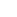 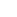 Использование инновационных вагонов с осевой нагрузкой25 тонн/ось
Увеличение количества поездов массой 7100 тонн более чем в 2 раза
ЭФФЕКТЫ
Увеличение провозныхспособностей
Сокращение оборота вагонов и тягового подвижного состава
Оптимизация расходов
Погрузка с начала года в инновационные вагоны составила 56,8 млн. тонн из 187,5 млн. тонн или 30%
В 2021 году было отправлено 1065 тяжеловесных поездов, В 2022 – 2344 поезда
ПЕРЕГРУЗ КОНТЕЙНЕРОВ
OPEN TOP
из полувагонов на фитинговые платформы
Сокращение дисбаланса контейнеропотока, а также увеличение эффективность использования подвижного состава и инфраструктуры
13 контейнерных поездов отправлено в 2022 г. 
(1,7 тыс. ДФЭ, 55,7 тыс.  тонн)
22 контейнерных поезда отправлено за полгода  (3,1 тыс. ДФЭ, 103,8 тыс. тонн)
На полигоне дороги (по состоянию на 29.06.2023 г.) задействовано 11 терминалов
В декабре осуществлена отправка первого контейнерного поезда со ст. Артышта II массой нетто 4,5 тыс. тонн (124 контейнера) назначением в Китай
За полгода переработан 261 контейнерный поезд из них 206  поездов с перегрузом, 55 с выгрузкойСреднее время перегруза - 4,62 суток
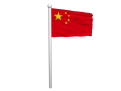 ст. Камышовая
Выгрузка и перегруз контейнеров, поезд
57
Уголь - попутный груз в целях снижения транспортных издержек
46
46
42
34
36
Обеспечение предприятий Кузбасса необходимыми промышленными грузами (замещение продукциииз недружественных стран импортом из Китая)
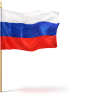 ст. Бирюлинская